CS 3040
Programming Languages & Translators
NOTE 13: Scope and LIFETIME								CH. 9
Robert Hasker, 2019
Scope
Def: The scope of an identifier is the section of code over which it is visible
Def: The nonlocal variables of a program unit are those that are visible but not declared there
Static scope
Based on program text
Location (on stack, in memory) determined at compile & link time
Examples:
           C/C++:   for(int n = 0; n < 100; ++n)
              {
                  int index;
               	 ...
              }
Scope
Variables can be hidden from a unit by having a "closer" variable with the same name
C++ and Ada allow access to these "hidden" variables
In Ada:  unit.name
In C++: class_name::name
Scope
Blocks 
A method of creating static scopes inside program units--from ALGOL 60
Examples:
           C/C++:   for(int n = 0; n < 100; ++n)
            {
               int index;
               	...
            }
Dynamic Scope
Alternative to static scoping
Dynamic Scope
Based on calling sequences of program units rather than textual layout 
Temporal rather than spatial
Basic implementation:
When variable created, it’s put in a (single) table
Stack of values in table; new declarations hide earlier ones, old ones restored when lifetime over
Lookup: find variable in table, take topmost value
Dynamic Scope Example
MAIN calls SUB1
SUB1 calls SUB2
SUB2 uses x
Which x is used?
Lexical scope: MAIN.x
Dynamic scope: SUB1.x
MAIN
                - declaration of x
                      def SUB1
                        - declaration of x -
                        ...
                        call SUB2
                        ...

                     def SUB2
                       ...
                       - reference to x -
                       ...  

               ...
               call SUB1
               …
Evaluation of Dynamic Scope
Useful application: temporarily redefine some configuration parameter:
		print: uses colsize to control printing
		main
		   int colsize = 8;
		   print(); // print normally
		   { int colsize = 20; print(); }
Evaluation of Dynamic Scoping:
Advantage: convenience
Disadvantage: poor readability, no static type checking
Better methods: classes, “bomb” pattern
Bombed out indentation
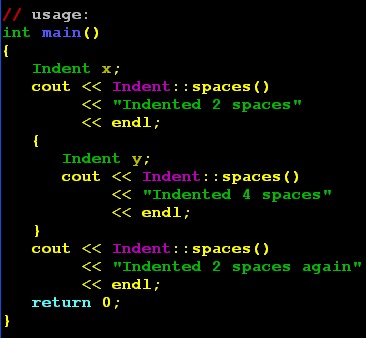 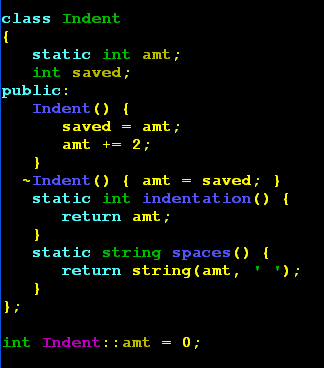 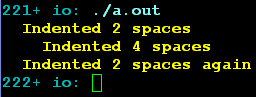 Scoping, other topics
Note: scope & lifetime generally related, but still independent
scope in C++: from declaration to end of containing block: spatial concept
lifetime: temporal concept
C++: declare local variable as static to get global lifetime:
	int calls() { 
      static int count = 0;
      return ++count;
  }
Used frequently for random number generation (eg, rand() )
next random number: multiply previous random value by large prime, mask off high order bits
Especially useful before advent of classes
I now generally just use it for debugging
static: C++ keyword for adjusting scope and lifetime
Static local variable: global lifetime, static scope (as illustrated on previous slide)
int calls() { static int a = 0; return ++a; }
“Statically” allocated at runtime – not on call stack
Compilation unit: 
int doit() { … do_something_internal();… }
static void do_something_internal() { … }  
do_something_internal cannot be called from other compilation units
Static data in a class: class variable (vs. class instance variable)
class X { static int y; … };
Question: is it reasonable to use the same keyword for all of these?
Are they really related, or is it just a case of making every string legal C++ code?
printf, scanf: binding at run-time
C++ i/o: cout <<, cin >>
C i/o: printf, scanf
Issue: How to read and write data?
C has no overloading
Want to do i/o without lots of specialized rountines such as print_int, print_double, print_str
Solution: creating an interpreter for data in strings
Given int x; double z; x = 5; z = 23.4;
printf(“X is %d, Z is %f\n”, x, z);
	prints	X is 5, Z is 23.4
C++ version: cout << “X is “ << x << “, z is “ << z
                                << endl;
Weakness: can perform only limited checks on types at compile time!
More on printf
In general:
%d		decimal
%o		octal
%c		character
%s		null-terminated string
%g, %f	floats; %g is friendlier
%5d		print number in 5 places
%05d		print number with leading 0s
%5.2f	print float in 5 places with 2 decimal digits
%%		print a %
Examples:
printf(“%d^3 is %d”, 4, 4 * 4 * 4);		// 4^3 is 64
printf(“His name is %s”, “Bob”);		// His name is Bob
printf(“5 %c 9 = %d“, ‘+’);				// 5 + 9 = [random value]
scanf: reading in data
scanf(“%d”, &x);	- sets x to next value
scanf(“%f”, &z);	- same for a float
char name[100]; scanf(“%s”, name);
scanf(“x: %d”, &x);
matches “x: “ in input
Both scanf, printf have other forms
fscanf, fprintf: input/output from file
sscanf, sprintf: input/output using string buffer
Types (using C++ nomenclature):
int printf(const char* fmt, ...);
int scanf(const char* fmt, ...);
	What does “...” mean?
Do both printf, scan implement a DSL?
Review
Variables, binding, aliasing
Dynamic vs. static scoping
Lifetimes
Typing with printf, scanf
Exercise
You have been asked to develop a formal type system for C++ expressions over char, integers, longs, floats, and doubles
Give rules for inferring the type of x + y where the type of x and the type of y are known
Use the proof rule format discussed earlier
Develop rules for assignments: z = x + y, where the type of variable z is declared in advance